CHÀO ĐÓN CÁC EM 
ĐẾN BÀI HỌC MỚI!
KHỞI ĐỘNG
Thảo luận và trả lời câu hỏi trong phần Khởi động (SGK tr.29).
Em hãy góp ý về hình thức của văn bản trong Hình 28 bằng cách chỉ ra hai điều tích cực và một điều em mong muốn thay đổi.
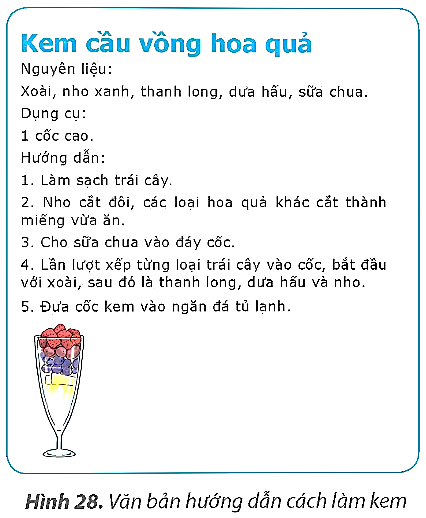 Thảo luận nhóm
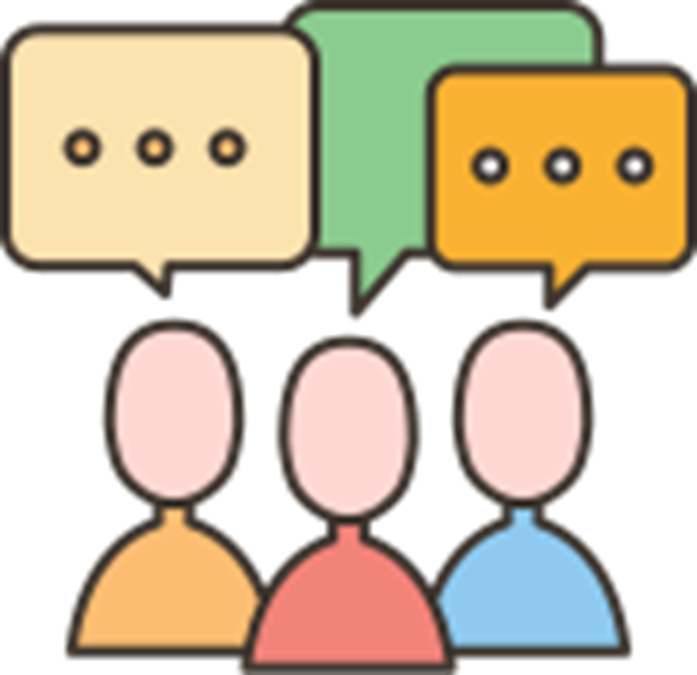 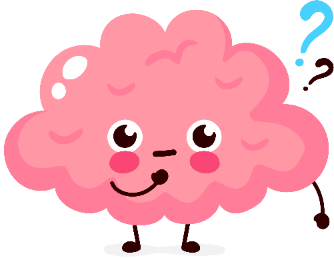 KHỞI ĐỘNG
Thảo luận và trả lời câu hỏi trong phần Khởi động (SGK tr.29).
Hai điều tích cực:
Không có lỗi chính tả.
Hình ảnh minh hoạ đẹp mắt.
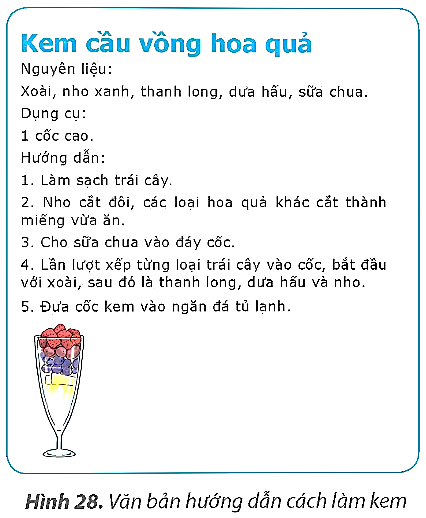 Thảo luận nhóm
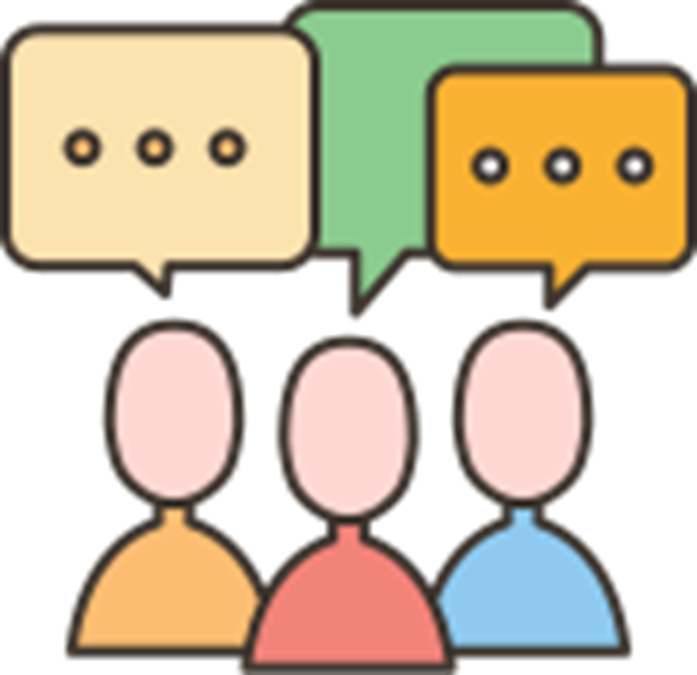 Một điều muốn thay đổi: Hình ảnh cần đặt ở vị trí phù hợp hơn.
kenhgiaovien
Bài giảng và giáo án này chỉ có duy nhất trên kenhgiaovien.com 
Bất cứ nơi nào đăng bán lại đều là đánh cắp bản quyền và hưởng lợi bất chính trên công sức của giáo viên. 
Vui lòng không tiếp tay cho hành vi xấu.
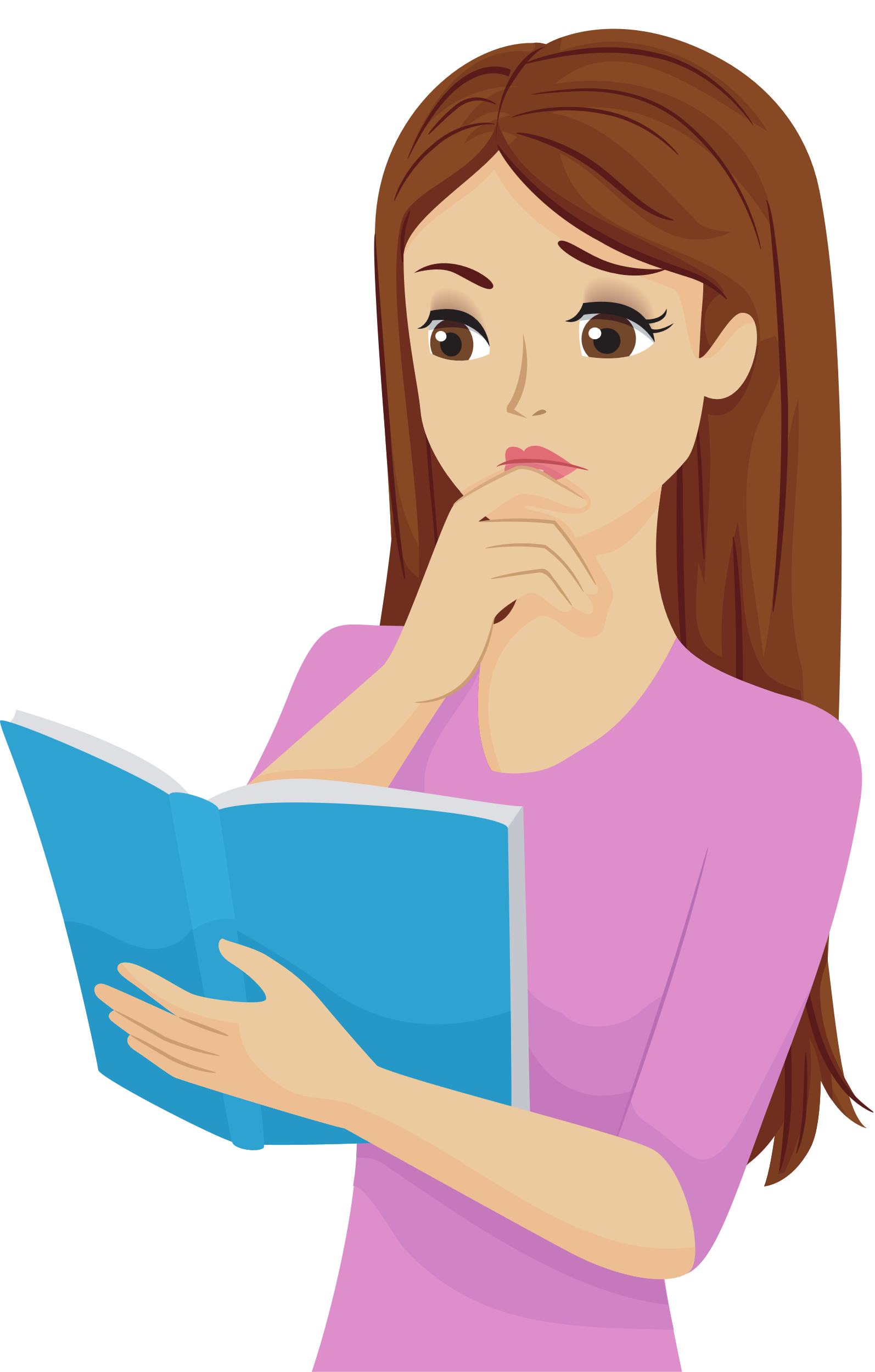 https://kenhgiaovien.com/
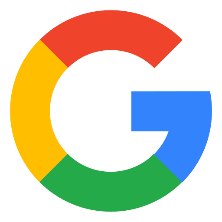 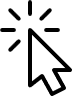 Zalo: 0386 168 725
CHỦ ĐỀ 5: ỨNG DỤNG TIN HỌC
BÀI 6. ĐỊNH DẠNG KÍ TỰ 
VÀ BỐ TRÍ HÌNH ẢNH 
TRONG VĂN BẢN
NỘI DUNG BÀI HỌC
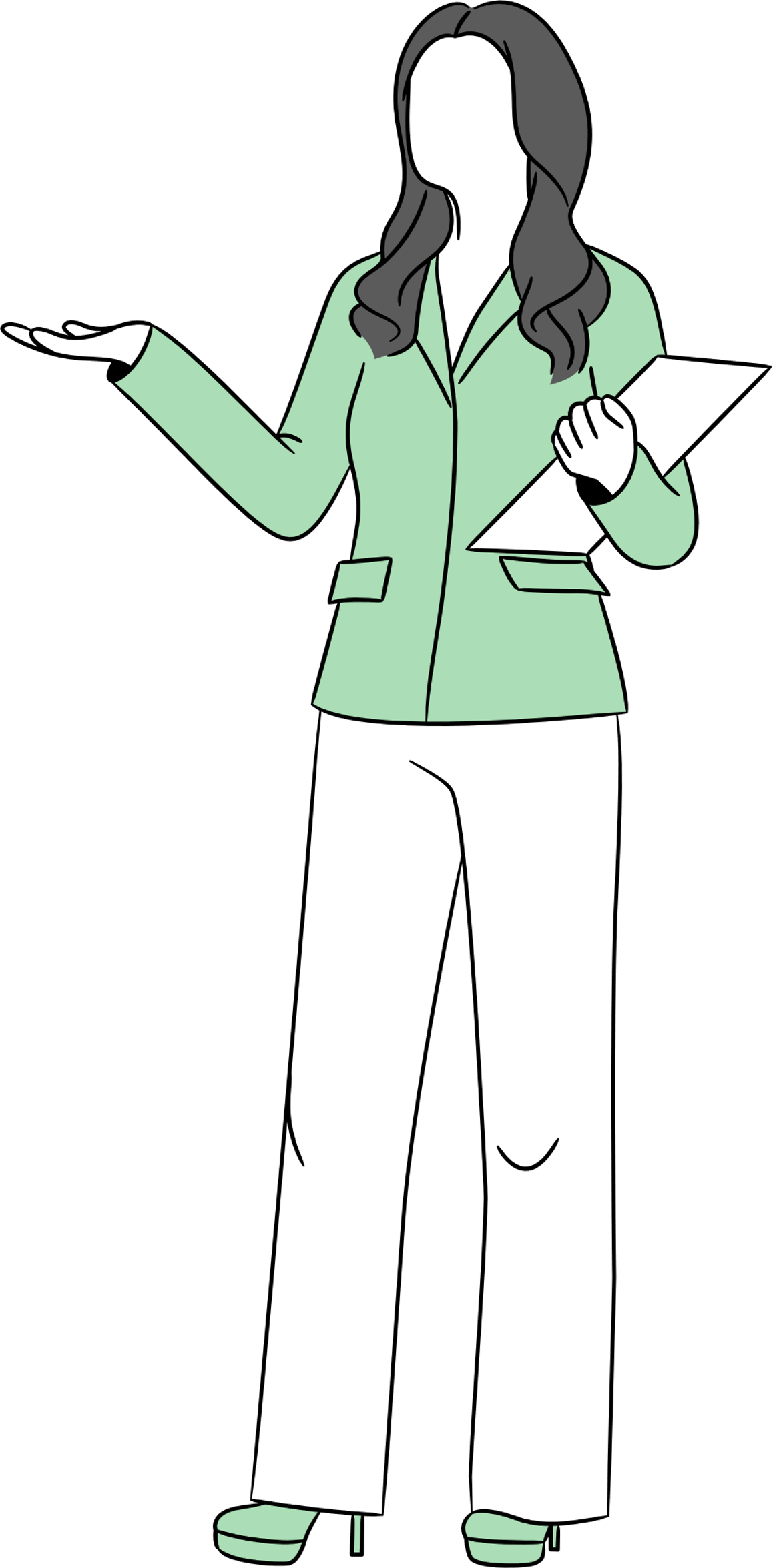 Định dạng kí tự và bố trí hình ảnh trong văn bản
1
Thực hành định dạng kí tự và bố trí hình ảnh trong văn bản
2
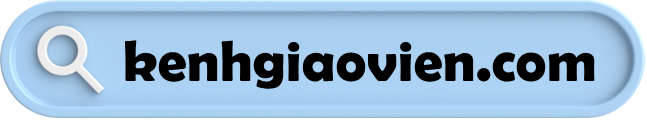 1
ĐỊNH DẠNG KÍ TỰ VÀ BỐ TRÍ HÌNH ẢNH TRONG VĂN BẢN
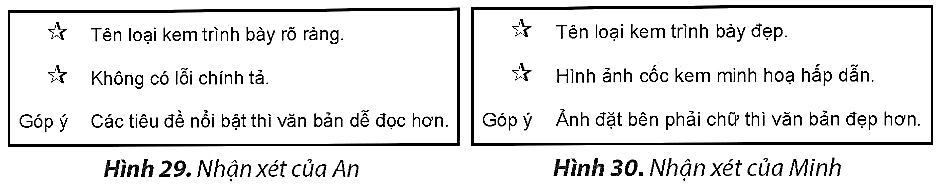 Định dạng kí tự cho văn bản để văn bản dễ đọc, dễ nhớ.
Hình ảnh minh họa trong văn bản cần được để ở vị trí hợp lí.
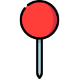 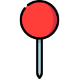 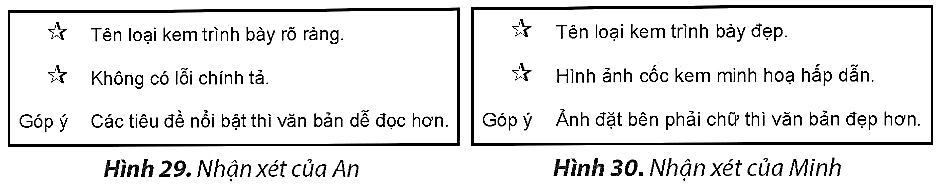 a) Định dạng kí tự
Chọn phần văn bản.
Sử dụng các lệnh trong nhóm lệnh Font của dải lệnh Home.
Để định dạng kí tự trong phần mềm soạn thảo văn bản, em cần thực hiện như thế nào?
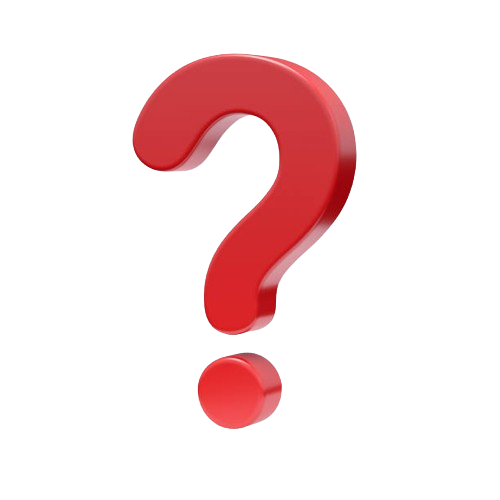 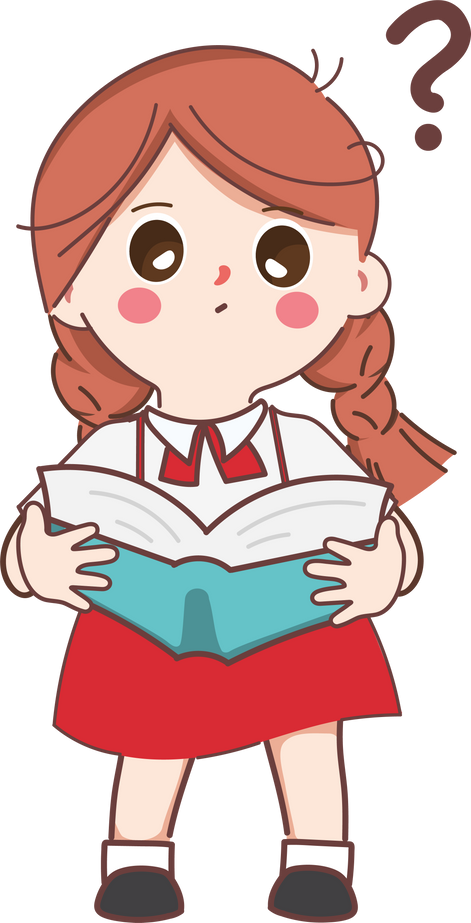 a) Định dạng kí tự
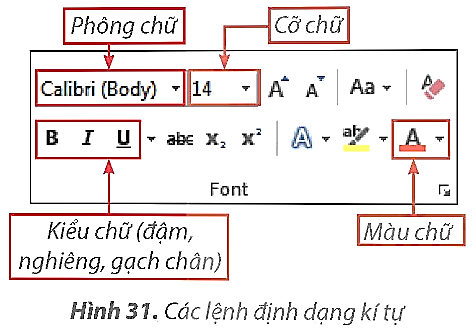 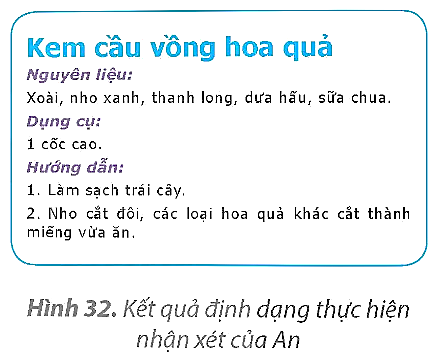 Hình 32. Kết quả định dạng thực hiện nhận xét của An
Hình 31. Các lệnh định dạng kí tự
a) Định dạng kí tự
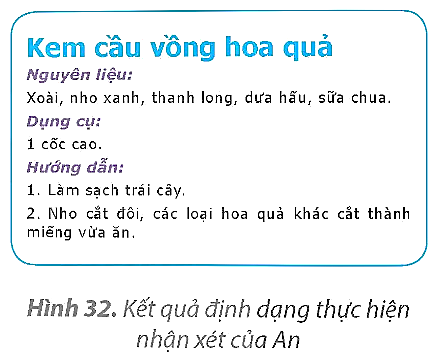 Hình 32. Kết quả định dạng thực hiện nhận xét của An
Nhận xét về văn bản sau khi được định dạng theo nhận xét của An.
a) Định dạng kí tự
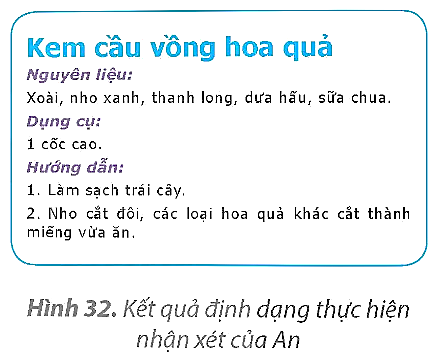 Hình 32. Kết quả định dạng thực hiện nhận xét của An
Các tiêu đề của văn bản ở Hình 32 đã được định dạng để nổi bật, giúp em dễ đọc và dễ ghi nhớ hơn.
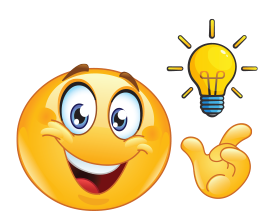 b) Thay đổi cách bố trí hình ảnh trong văn bản
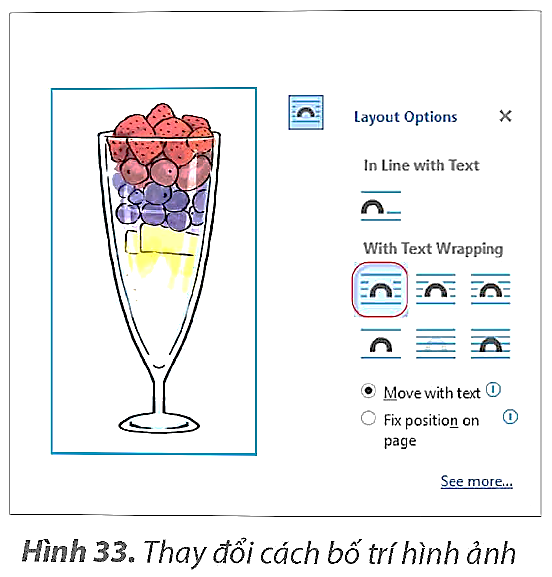 Trình bày cách thay đổi bố trí hình ảnh.
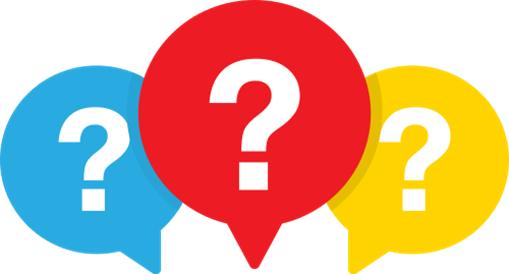 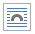 Cách thay đổi bố trí hình ảnh:
Chọn hình ảnh và nháy chuột vào lệnh     xuất hiện ở bên cạnh hình ảnh.
Nháy chuột chọn một cách bố trí hình ảnh trong bảng chọn.
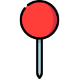 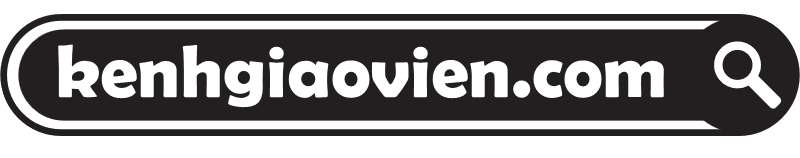 GHI NHỚ
• Định dạng kí tự (phông chữ, kiểu chữ, cỡ chữ, màu chữ,…) giúp em trình bày văn bản đẹp hơn, dễ đọc và dễ ghi nhớ.
• Có thể thay đổi cách bố trí hình ảnh trong văn bản để văn bản được trình bày đẹp hơn.
Câu hỏi củng cố SGK tr.31
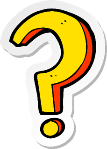 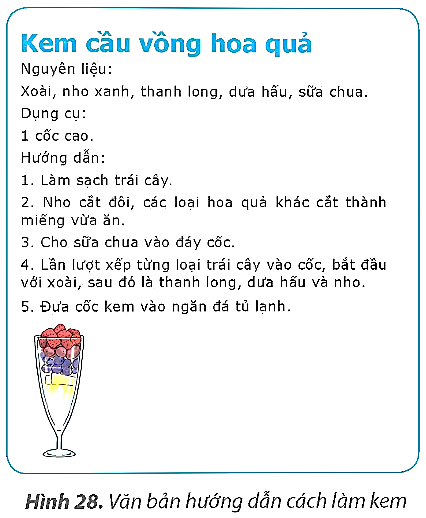 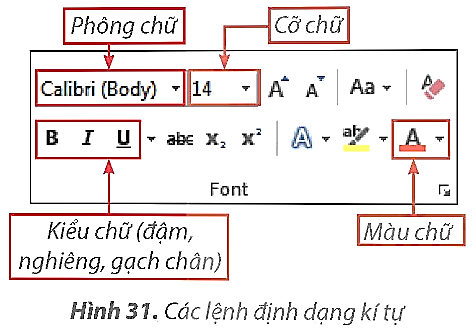 Để định dạng cho tiêu đề Kem cầu vồng hoa quả trong Hình 28, em sẽ chọn các lệnh nào trong các lệnh ở Hình 31?
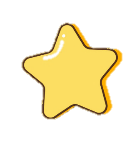 Thay đổi:
Câu hỏi củng cố SGK tr.31
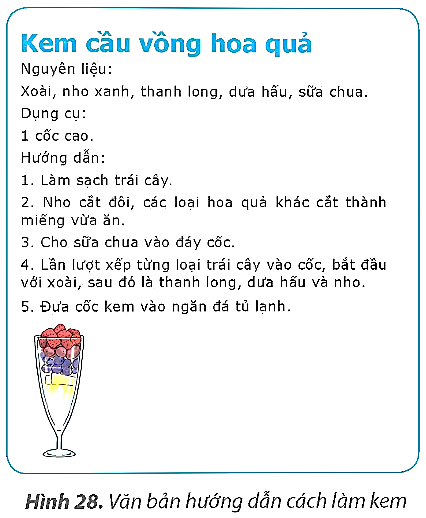 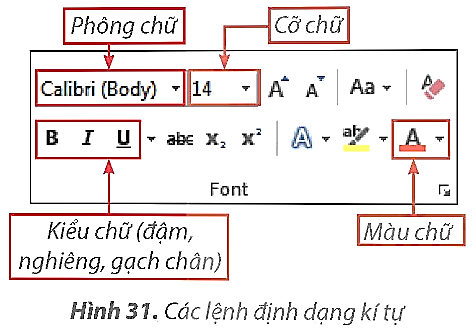 Màu chữ.
Cỡ chữ.
Kiểu chữ.
2
THỰC HÀNH ĐỊNH DẠNG KÍ TỰ VÀ BỐ TRÍ HÌNH ẢNH TRONG VĂN BẢN
Nhiệm vụ 1: Định dạng kí tự theo
yêu cầu như ở Hình 34
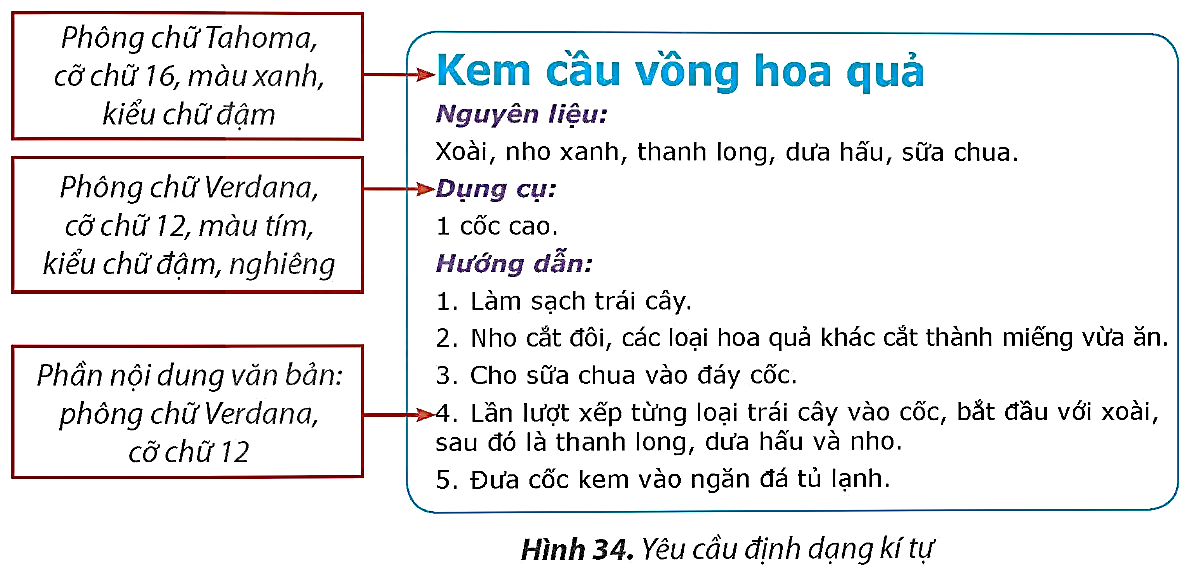 Nhiệm vụ
Mở tệp CongThucLamKem.
Thực hành cá nhân theo hướng dẫn ở SGK tr.31, 32.
Hình 34. Yêu cầu định dạng kí tự
a) Định dạng toàn bộ văn bản
Bước 1: Chọn toàn bộ văn bản.
Bước 2: Nháy chuột vào lệnh phông chữ để chọn phông Verdana.
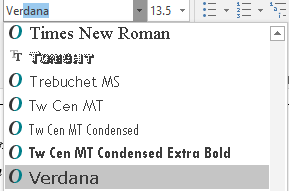 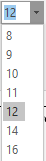 Bước 3: Nháy chuột vào lệnh cỡ chữ và chọn cỡ chữ 12.
b) Định dạng tiêu đề văn bản
Bước 1: Chọn dòng tiêu đề.
Bước 2: Lần lượt nháy chuột vào các lệnh phông chữ, cỡ chữ, kiểu chữ (Hình 31) để chọn phông chữ Tahoma, cỡ chữ 16 và kiểu chữ đậm.
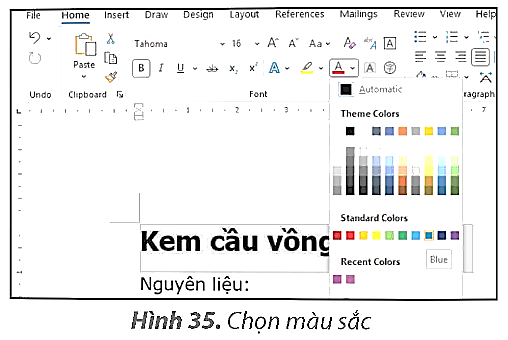 Bước 3: Nháy chuột vào lệnh      và chọn màu xanh Blue (Hình 35).
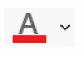 c) Định dạng các đầu mục
Bước 1: Chọn đầu mục Nguyên liệu.
Bước 2: Lần lượt nháy chuột vào các nút lệnh phông chữ, cỡ chữ, kiểu chữ (Hình 31) để chọn phông chữ Verdana, cỡ chữ 12 và kiểu chữ đậm, nghiêng.
Bước 3: Nháy chuột vào lệnh    và chọn màu tím Purple.
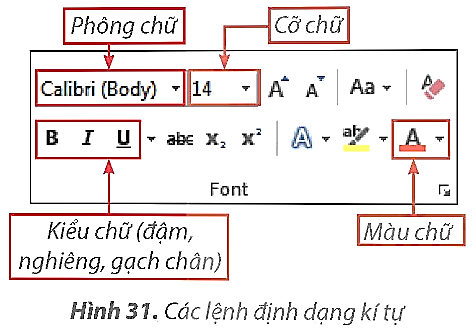 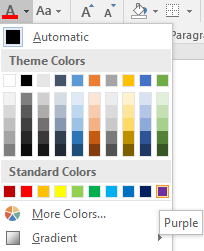 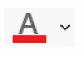 c) Định dạng các đầu mục
Bước 4: Thực hiện tương tự các Bước 1, 2, 3 để định dạng cho hai đầu mục Dụng cụ và Hướng dẫn.
Nháy chuột vào nút lệnh      để lưu tệp.
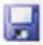 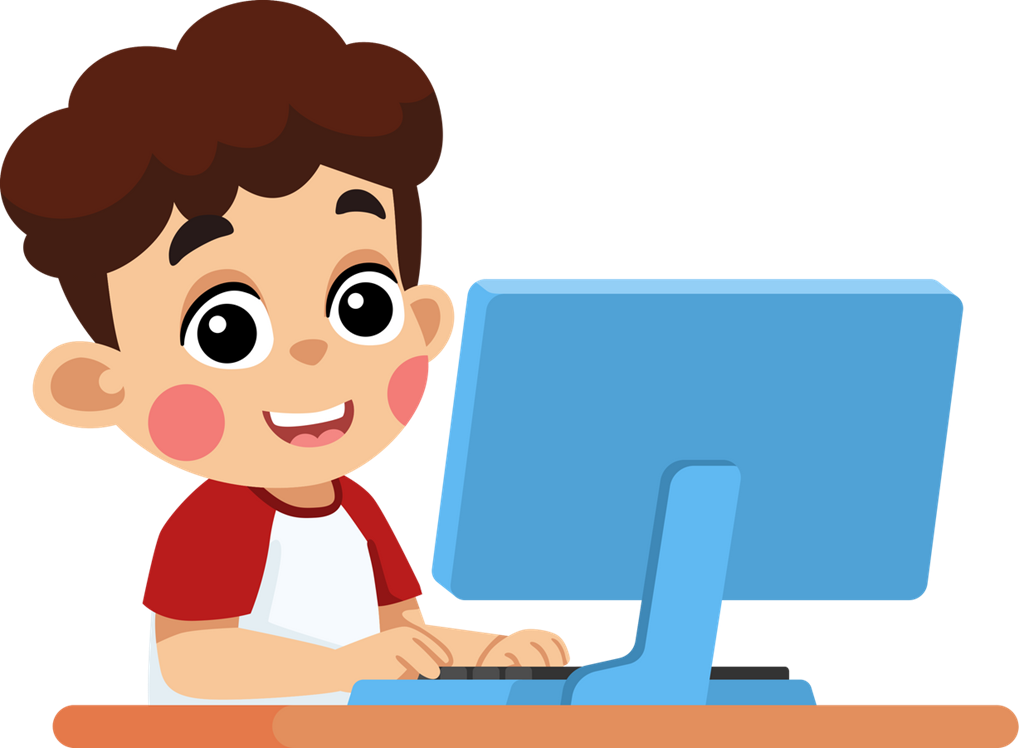 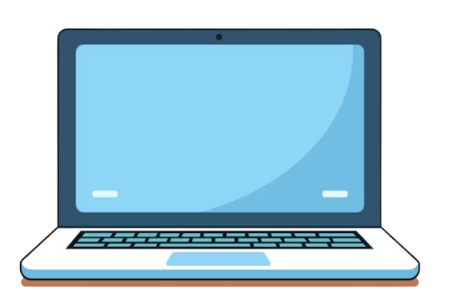 Nhiệm vụ 2: Thay đổi vị trí của hình ảnh
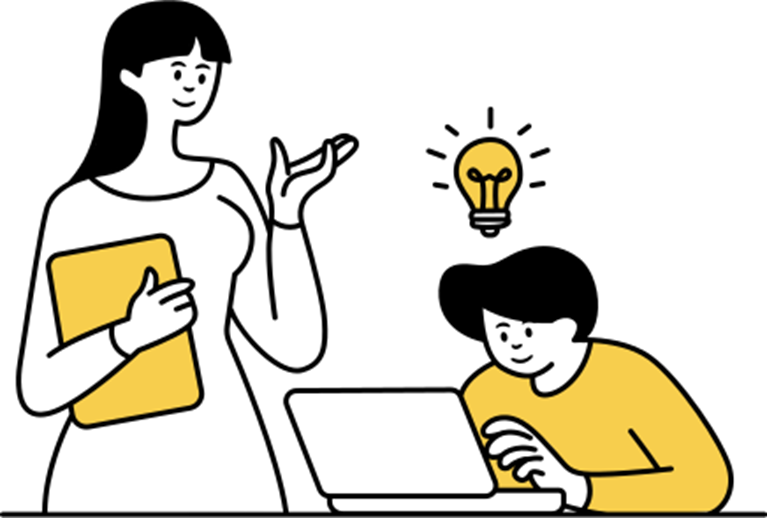 Nhiệm vụ
Thực hành nhiệm vụ 2 theo các bước ở SGK tr.33.
Nhiệm vụ 2: Thay đổi vị trí của hình ảnh
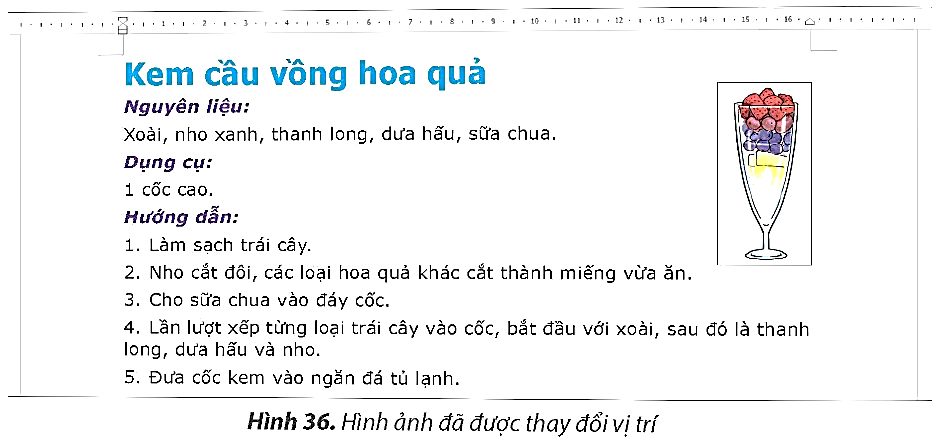 Bước 1: Chọn hình ảnh. Khi đó nút lệnh       xuất hiện ở bên cạnh hình ảnh.
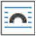 Hình 36. Hình ảnh đã được thay đổi vị trí
Nhiệm vụ 2: Thay đổi vị trí của hình ảnh
Bước 2: Nháy chuột vào nút lệnh     và chọn cách bố trí     (Square – văn bản dàn xung quanh hình ảnh) như minh hoạ trong Hình 33.
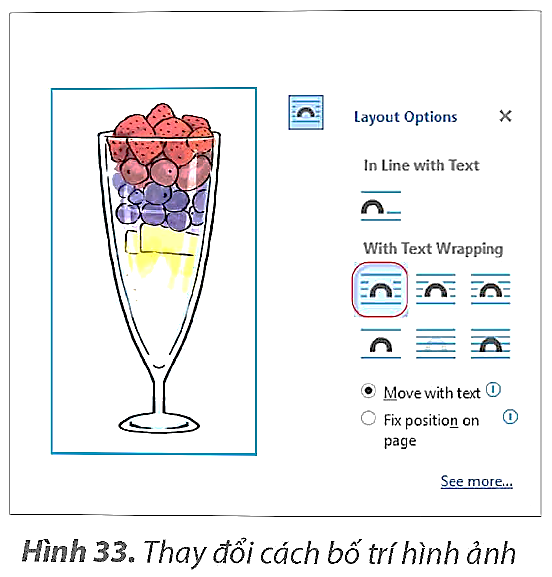 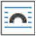 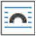 Hình 33. 
Thay đổi cách bố trí hình ảnh
Bước 3: Nháy chuột vào hình ảnh, nhấn giữ và di chuyển chuột để đưa ảnh đến vị trí mới.
LUYỆN TẬP
Đọc phần Luyện tập (SGK tr.33) và thực hiện các yêu cầu:
a) Mở tệp văn bản ChuyenThamQuan và thực hiện thao tác định dạng kí tự theo yêu cầu:
Tiêu đề Lịch trình chuyến đi tham quan có phông chữ Arial, cỡ chữ 15, kiểu chữ đậm, màu đỏ.
Các mốc thời gian: kiểu chữ đậm và nghiêng, màu xanh.
b) Chèn hình ảnh minh hoạ cho văn bản.
c) Đưa ra hai điều tích cực và một mong muốn thay đổi về cách trình bày văn bản sau khi thực hiện các yêu cầu trên.
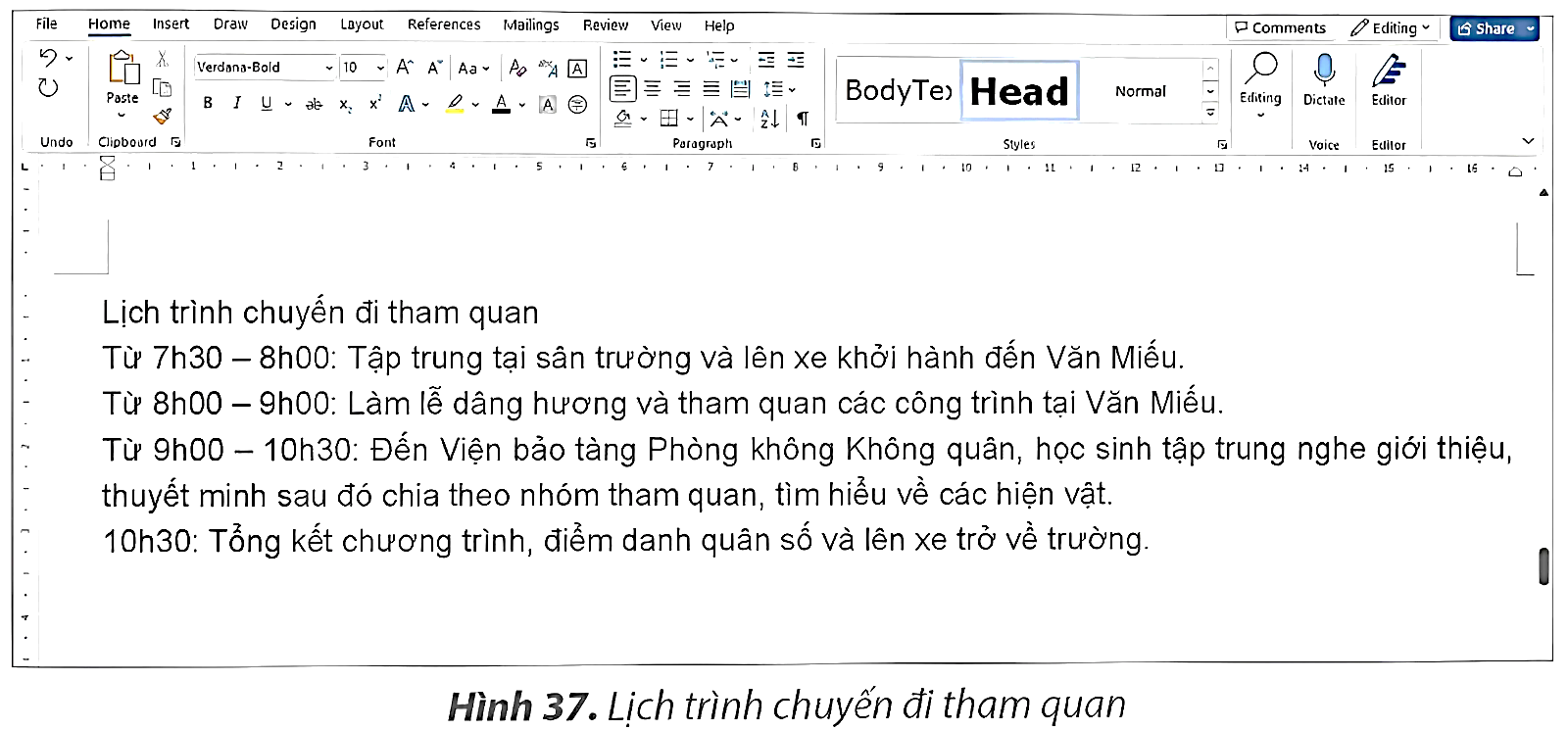 Hình 37. Lịch trình chuyến đi tham quan
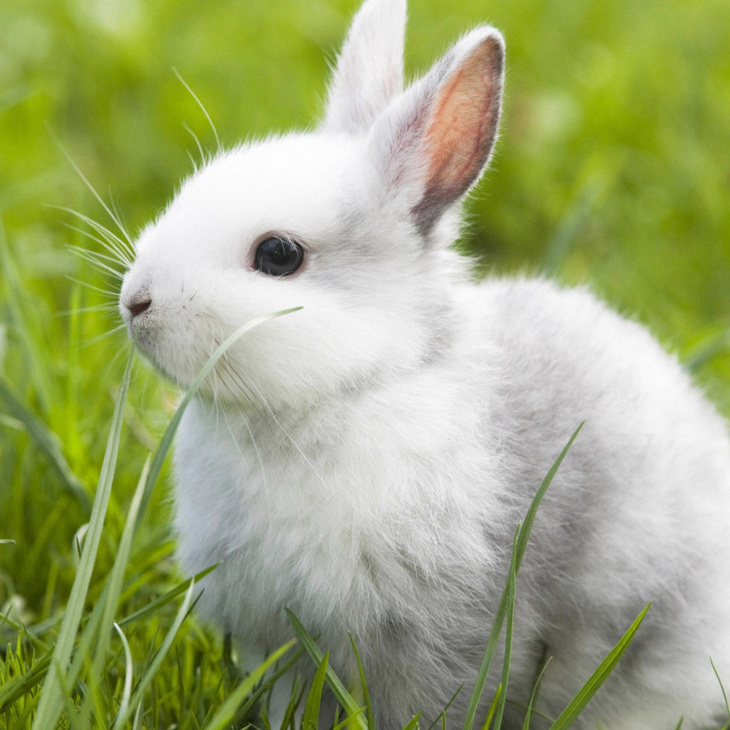 Trò chơi
Chú thỏ may mắn
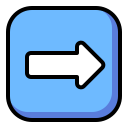 CHÚ THỎ MAY MẮN
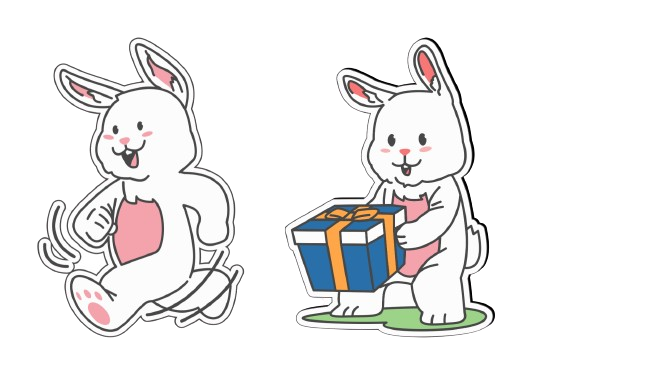 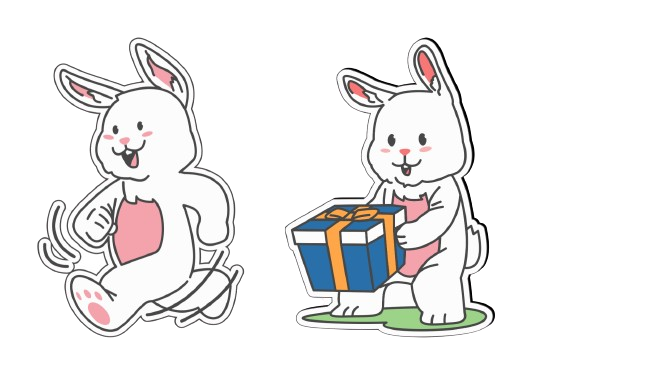 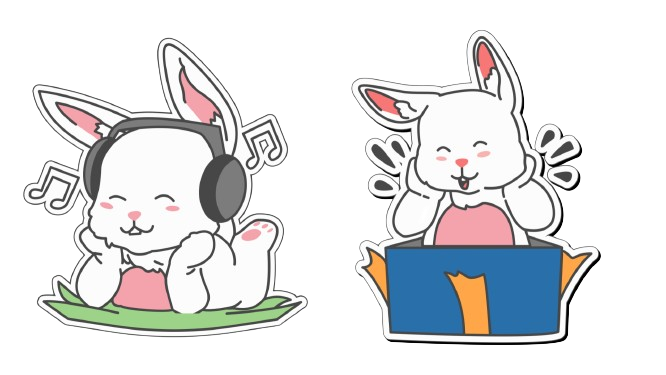 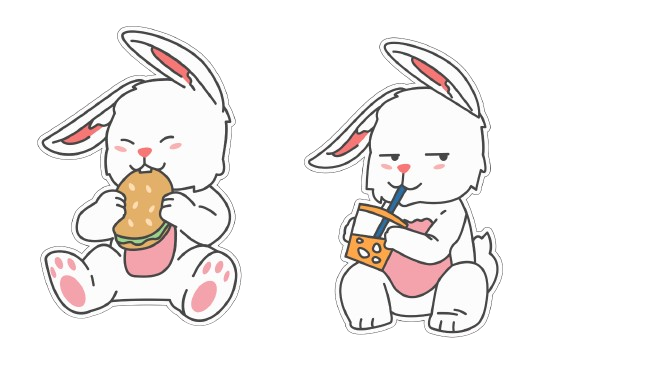 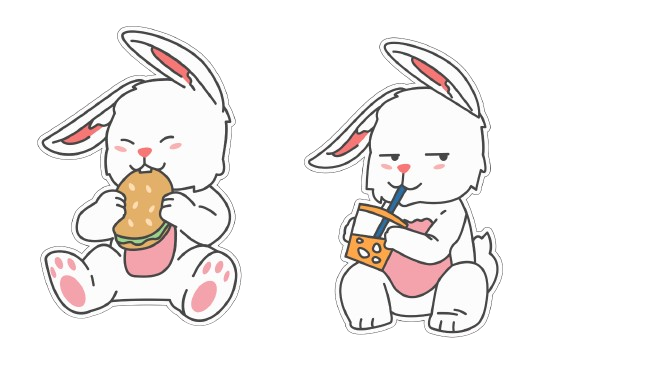 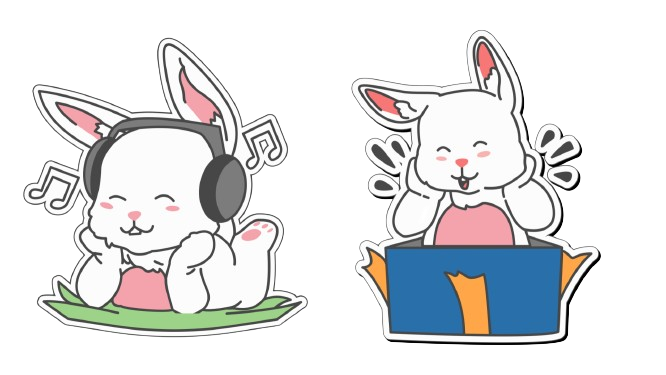 [Speaker Notes: GV bấm vào hình các chú thỏ để mở câu hỏi. GV bấm vào hình mũi tên để kết thúc trò chơi.]
Câu 1: Để định dạng kí tự trong phần mềm soạn thảo văn bản, 
em sử dụng các lệnh trong dải lệnh nào?
A. Layout.
B. Design.
C. Home.
C. Home.
D. Insert.
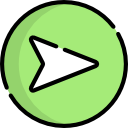 [Speaker Notes: GV bấm vào hình mũi tên để trở lại slide chọn câu hỏi.]
Câu 2: Để định dạng kí tự trong phần mềm soạn thảo văn bản, 
trước tiên em cần làm gì?
A. Đặt con trỏ chuột vào vị trí 
bất kì trong văn bản.
B. Đặt con trỏ chuột vào trước phần văn bản muốn định dạng.
C. Đặt con trỏ chuột vào phía cuối phần văn bản muốn định dạng.
D. Chọn phần văn bản muốn 
định dạng.
D. Chọn phần văn bản muốn 
định dạng.
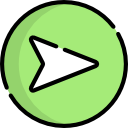 [Speaker Notes: GV bấm vào hình mũi tên để trở lại slide chọn câu hỏi.]
Câu 3: Để di chuyển hình ảnh đến vị trí mong muốn trong văn bản, em chọn cách bố trí nào?
A. Square.
A. Square.
B. Random.
C. Through.
D. Tight.
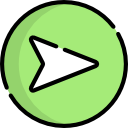 [Speaker Notes: GV bấm vào hình mũi tên để trở lại slide chọn câu hỏi.]
Câu 4: Em thực hiện thao tác thay đổi cách bố trí hình ảnh 
trong văn bản tại bảng chọn nào?
A. Picture Format.
B. Picture Styles.
C. Layout Options.
C. Layout Options.
D. Positions.
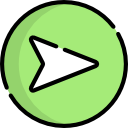 [Speaker Notes: GV bấm vào hình mũi tên để trở lại slide chọn câu hỏi.]
Câu 5: Em cần sử dụng những lệnh nào để được định dạng 
như sau: Uống nước nhớ nguồn?
B. U + B.
A. I + U.
B. U + B.
C. I + ab.
D. B + I.
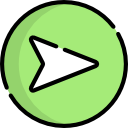 [Speaker Notes: GV bấm vào hình mũi tên để trở lại slide chọn câu hỏi.]
Câu 6: Phát biểu nào sau đây SAI?
A. Định dạng kí tự giúp em 
trình bày văn bản đẹp hơn, 
dễ đọc và dễ ghi nhớ.
B. Em không thể thay đổi vị trí của hình ảnh sau khi chèn hình ảnh vào văn bản.
B. Em không thể thay đổi vị trí của hình ảnh sau khi chèn hình ảnh vào văn bản.
C. Một văn bản có thể có nhiều hình ảnh minh hoạ.
D. Em có thể định dạng phông chữ, kiểu chữ, cỡ chữ, màu chữ,… cho văn bản.
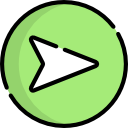 [Speaker Notes: GV bấm vào hình mũi tên để trở lại slide chọn câu hỏi.]
VẬN DỤNG
Em hãy định dạng, chỉnh sửa văn bản để thực hiện điều mong muốn thay đổi đã nêu trong Câu c của phần Luyện tập.
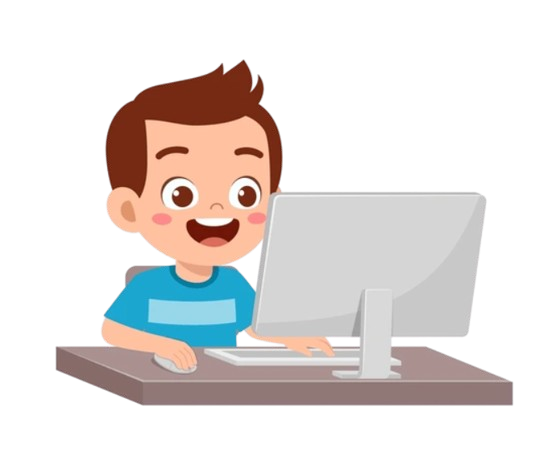 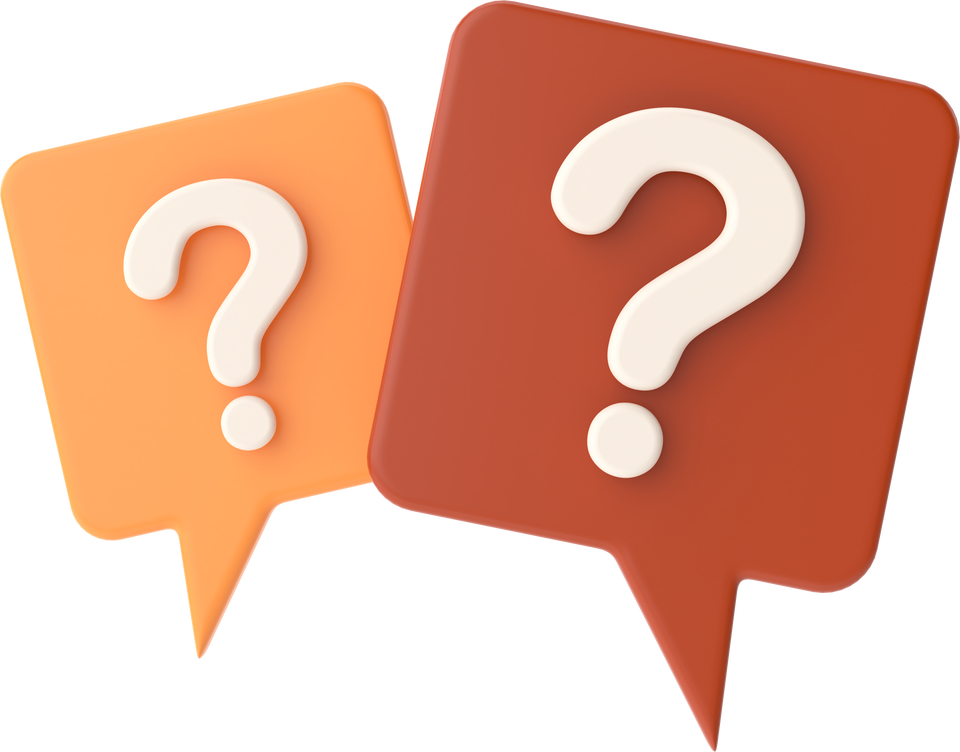 DẶN DÒ VỀ NHÀ
Ôn lại các kiến thức đã học ở Bài 6.
Đọc và chuẩn bị trước Bài 7: Thực hành soạn thảo văn bản.
HẸN GẶP LẠI CÁC EM 
Ở BUỔI HỌC SAU!